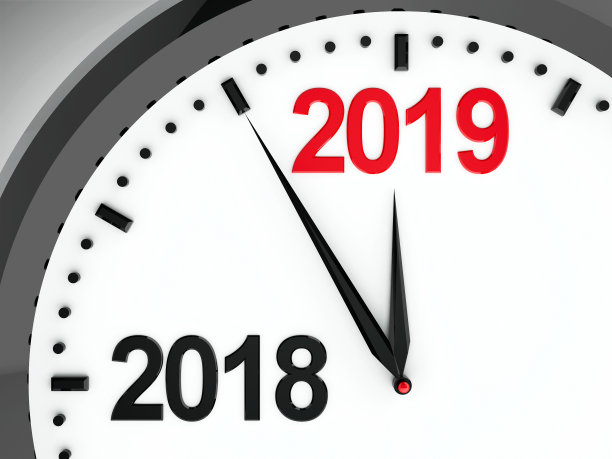 VIEŠPATIES MALONĖS 
METAI
„Viešpaties Dvasia ant manęs, nes Jis patepė mane skelbti Gerąją naujieną vargšams, pasiuntė mane gydyti tų, kurių širdys sudužusios, skelbti belaisviams išvadavimo, akliesiems – regėjimo, siuntė vaduoti prislėgtųjų ir skelbti maloningųjų Viešpaties metų“ (Lk 4, 18-19)
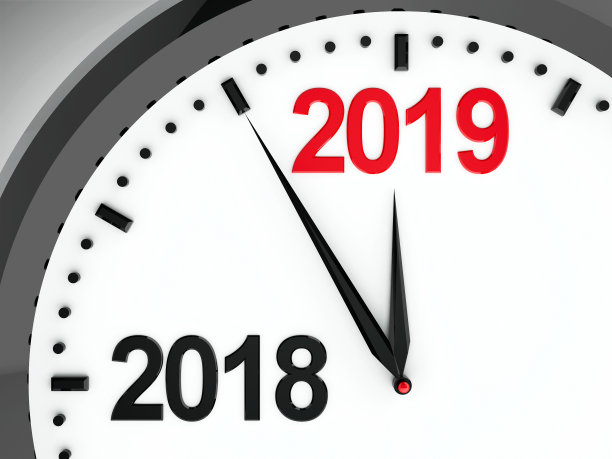 1. JĖZAUS MISIJA NEPASIKEITĖ.
„Viešpaties Dvasia ant manęs, nes Jis patepė mane skelbti Gerąją naujieną vargšams, pasiuntė mane gydyti tų, kurių širdys sudužusios, skelbti belaisviams išvadavimo, akliesiems – regėjimo, siuntė vaduoti prislėgtųjų ir skelbti maloningųjų Viešpaties metų“ (Lk 4, 18-19)
Jėzus turi tau gerų naujienų.
„Jėzus Kristus yra tas pats vakar, šiandien ir per amžius“ (Hbr 13, 8)
Jėzus nori išgydyti tavo širdį.
Jėzus nori išvaduoti tavo sielą.
Jėzus nori atverti tavo akis.
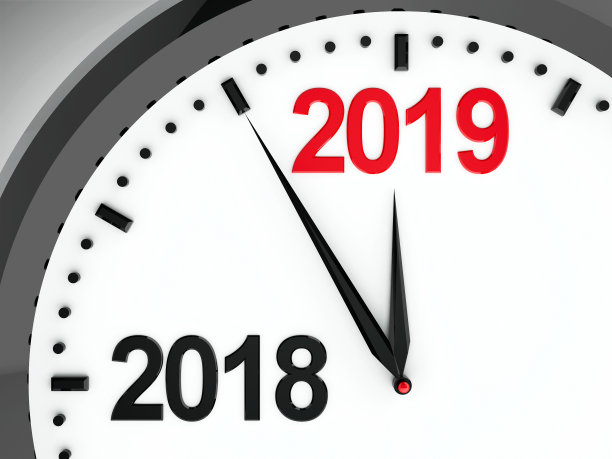 2. MŪSŲ MISIJA NEPASIKEITĖ.
„Viešpaties Dvasia ant manęs, nes Jis patepė mane skelbti Gerąją naujieną vargšams, pasiuntė mane gydyti tų, kurių širdys sudužusios, skelbti belaisviams išvadavimo, akliesiems – regėjimo, siuntė vaduoti prislėgtųjų ir skelbti maloningųjų Viešpaties metų“ (Lk 4, 18-19)
Skelbti geras žinias. (Ef 4, 29)
„Kai ant jūsų nužengs Šventoji Dvasia, jūs gausite jėgos ir tapsite mano liudytojais“ 
(Apd 1, 8)
Gydyti geru žodžiu. (Pat 12, 18)
Vaduoti geru pavyzdžiu. (1Tim 4, 16)
Šviesti gerais darbais. (Mt 5, 16)